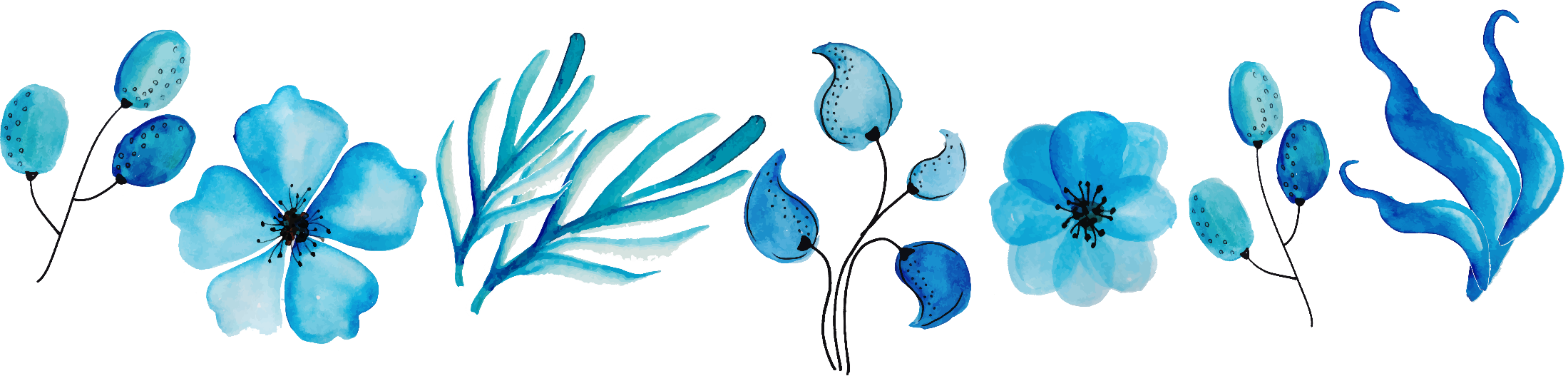 20XX
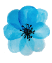 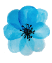 清新简约自我介绍
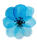 POWERPOINT 20XX
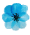 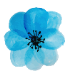 汇报人：xiazaii
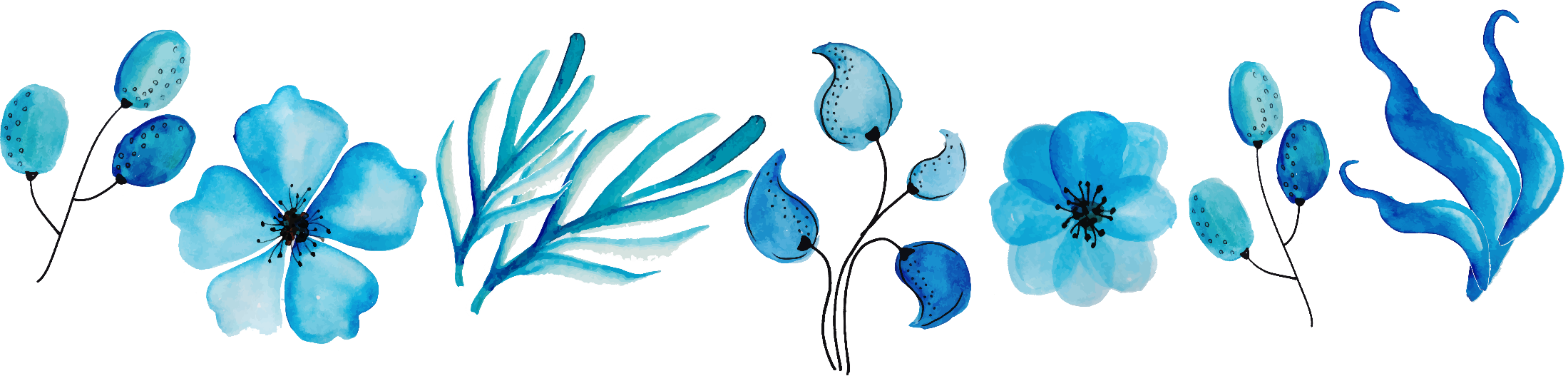 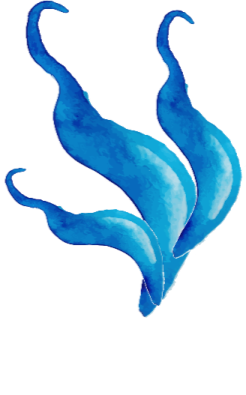 个人信息
1
教育经历
2
目录
CONTENTS
荣誉奖励
3
工作实践
4
未来展望
5
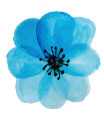 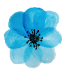 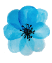 个人信息
1
点击此处更换文本 ，点击此处更换文本  ，点击此处更换文本 ，点击此处更换文本点击此处更换文本点击此处更换文本点击此处更换文本
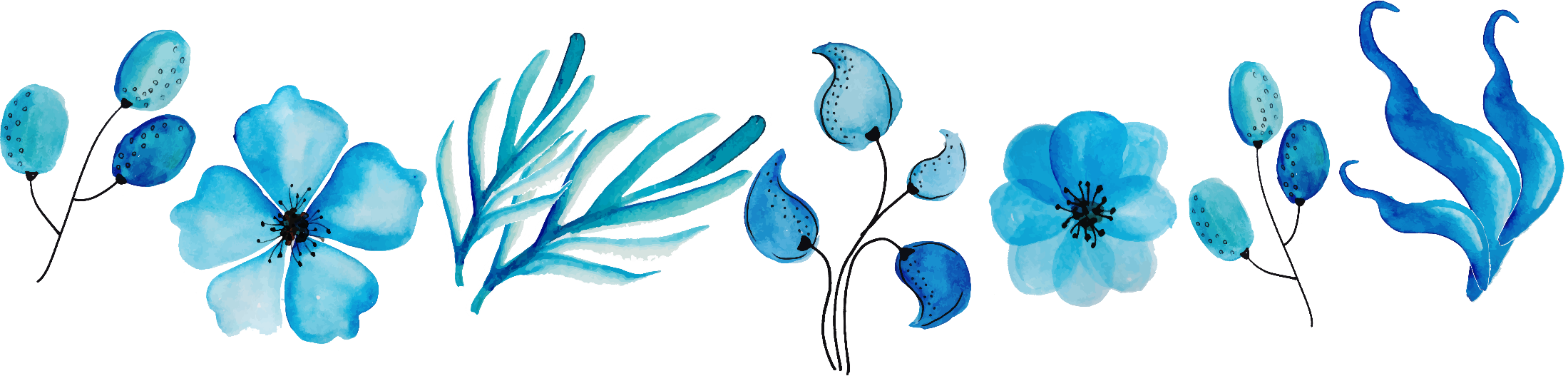 个人信息
01
标题文本预设
点击此处更换文本
标题文本预设
标题文本预设
02
标题文本预设
点击此处更换文本
点击此处更换文本
点击此处更换文本
03
标题文本预设
标题文本预设
点击此处更换文本
点击此处更换文本
个人信息
7.450
300
245
145
65
80
关键词
关键词
关键词
关键词
关键词
关键词
个人信息
标题文本预设
关键词
点击此处更换文本
标题文本预设
关键词
点击此处更换文本
标题文本预设
关键词
点击此处更换文本
标题文本预设
关键词
点击此处更换文本
个人信息
04
01
标题文本预设
标题文本预设
点击此处更换文本
点击此处更换文本
02
05
标题文本预设
标题文本预设
点击此处更换文本
点击此处更换文本
06
03
标题文本预设
标题文本预设
点击此处更换文本
点击此处更换文本
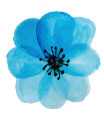 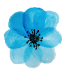 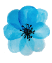 教育经历
2
点击此处更换文本 ，点击此处更换文本  ，点击此处更换文本 ，点击此处更换文本点击此处更换文本点击此处更换文本点击此处更换文本
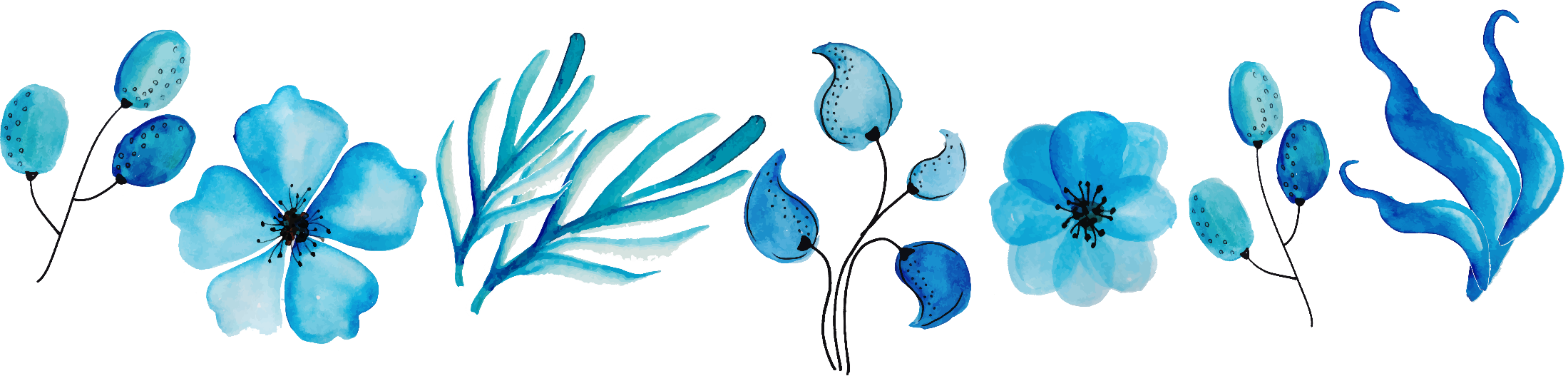 标题文本预设
标题文本预设
教育经历
点击此处更换文本 ，点击此处更换文本
点击此处更换文本 ，点击此处更换文本
标题文本预设
标题文本预设
点击此处更换文本 ，点击此处更换文本
点击此处更换文本 ，点击此处更换文本
教育经历
标题文本预设
标题文本预设
标题文本预设
标题文本预设
标题文本预设
标题文本预设
点击此处更换文本 ，点击此处更换文本点击此处更换文本
点击此处更换文本 ，点击此处更换文本点击此处更换文本
点击此处更换文本 ，点击此处更换文本点击此处更换文本
点击此处更换文本 ，点击此处更换文本点击此处更换文本
点击此处更换文本 ，点击此处更换文本点击此处更换文本
点击此处更换文本 ，点击此处更换文本点击此处更换文本
教育经历
标题文本预设
标题文本预设
标题文本预设
标题文本预设
标题文本预设
标题文本预设
标题文本预设
点击此处更换文本 ，点击此处更换文本点击此处更换文本
点击此处更换文本 ，点击此处更换文本点击此处更换文本
点击此处更换文本 ，点击此处更换文本点击此处更换文本
点击此处更换文本 ，点击此处更换文本点击此处更换文本
教育经历
标题文本预设
标题文本预设
标题文本预设
点击此处更换文本 ，点击此处更换文本
点击此处更换文本 ，点击此处更换文本
点击此处更换文本 ，点击此处更换文本
标题文本预设
标题文本预设
标题文本预设
标题文本
点击此处更换文本 ，点击此处更换文本
点击此处更换文本 ，点击此处更换文本
点击此处更换文本 ，点击此处更换文本
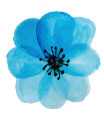 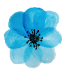 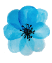 荣誉奖励
3
点击此处更换文本 ，点击此处更换文本  ，点击此处更换文本 ，点击此处更换文本点击此处更换文本点击此处更换文本点击此处更换文本
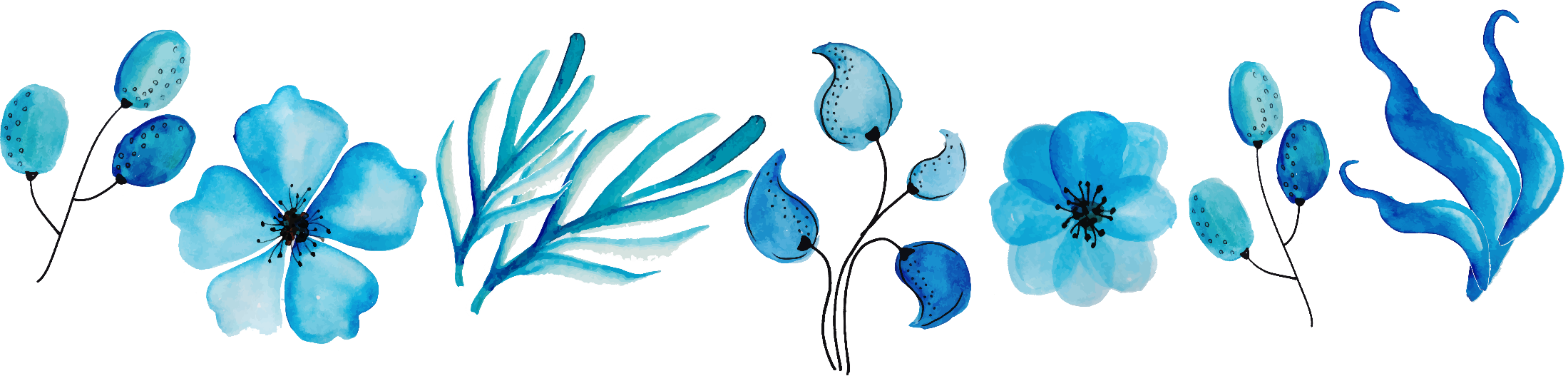 荣誉奖励
标题文本
点击此处更换文本 ，点击此处更换文本点击此处更换文本
标题文本
点击此处更换文本 ，点击此处更换文本点击此处更换文本
标题文本
点击此处更换文本 ，点击此处更换文本点击此处更换文本
荣誉奖励
标题文本预设
04
点击此处更换文本 点击此处更换
标题文本预设
点击此处更换文本 点击此处更换
03
标题文本预设
01
点击此处更换文本 点击此处更换
02
标题文本预设
点击此处更换文本 点击此处更换
荣誉奖励
点击此处更换文本 ，点击此处更换文本
标题文本预设
1
标题文本预设
2
点击此处更换文本 ，点击此处更换文本
标题文本预设
3
点击此处更换文本 ，点击此处更换文本
荣誉奖励
关键词
关键词
关键词
关键词
标题文本
标题文本
标题文本
标题文本
点击此处更换文本 点击此处更换文本
点击此处更换文本 点击此处更换文本
点击此处更换文本 点击此处更换文本
点击此处更换文本 点击此处更换文本
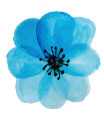 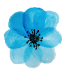 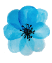 工作实践
4
点击此处更换文本 ，点击此处更换文本  ，点击此处更换文本 ，点击此处更换文本点击此处更换文本点击此处更换文本点击此处更换文本
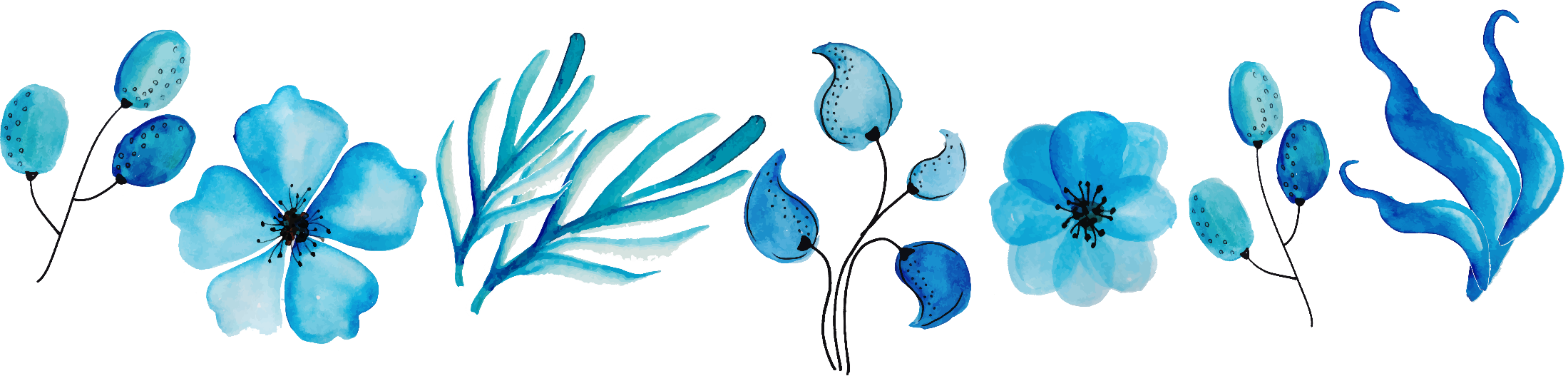 工作实践
标题文本预设
标题文本预设
点击此处更换文本 ，点击此处更换文本
点击此处更换文本 ，点击此处更换文本
02
01
Source
标题文本预设
标题文本预设
04
03
点击此处更换文本 ，点击此处更换文本
点击此处更换文本 ，点击此处更换文本
工作实践
关键词
01
点击此处更换文本 点击此处更换文本
35%
关键词
02
点击此处更换文本 点击此处更换文本
50%
关键词
03
65%
点击此处更换文本 点击此处更换文本
90%
关键词
04
点击此处更换文本 点击此处更换文本
工作实践
标题文本预设
标题文本预设
标题文本预设
标题文本预设
20%
50%
点击此处更换文本 ，点击此处更换文本点击此处更换文本
点击此处更换文本 ，点击此处更换文本点击此处更换文本
点击此处更换文本 ，点击此处更换文本点击此处更换文本
点击此处更换文本 ，点击此处更换文本点击此处更换文本
10%
100%
工作实践
02
01
标题文字
标题文字
点击此处更换文本 点击此处更换文本
点击此处更换文本 点击此处更换文本
03
04
标题文字
标题文字
点击此处更换文本 点击此处更换文本
点击此处更换文本 点击此处更换文本
工作实践
标题文本预设
标题文本预设
标题文本预设
标题文本预设
标题文本预设
标题文本预设
点击此处更换文本 ，点击此处更换文本
点击此处更换文本 ，点击此处更换文本
点击此处更换文本 ，点击此处更换文本
点击此处更换文本 ，点击此处更换文本
点击此处更换文本 ，点击此处更换文本
点击此处更换文本 ，点击此处更换文本
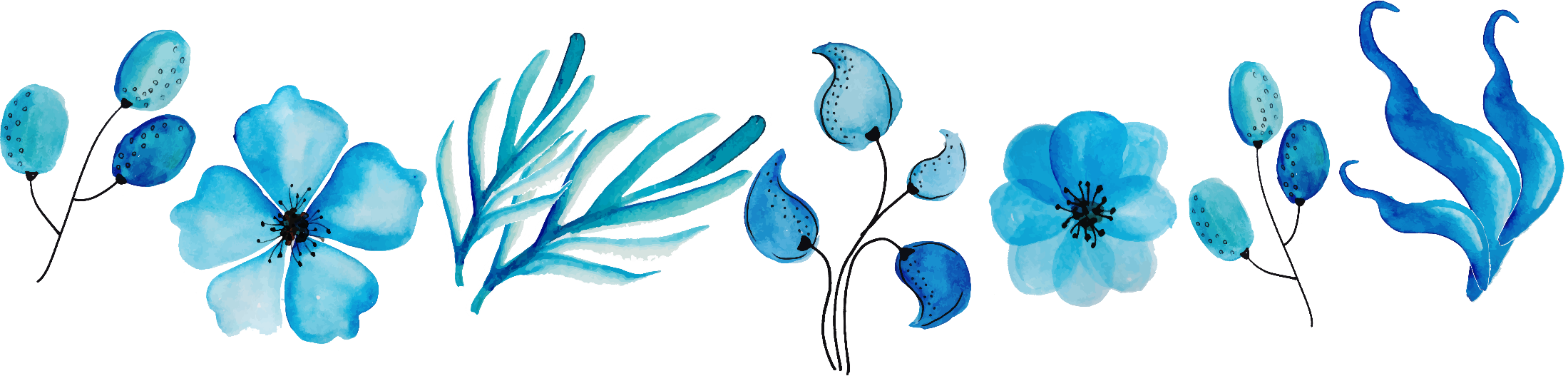 20XX
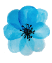 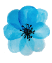 非常感谢您的聆听
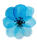 POWERPOINT 20XX
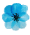 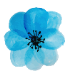 汇报人：xiazaii
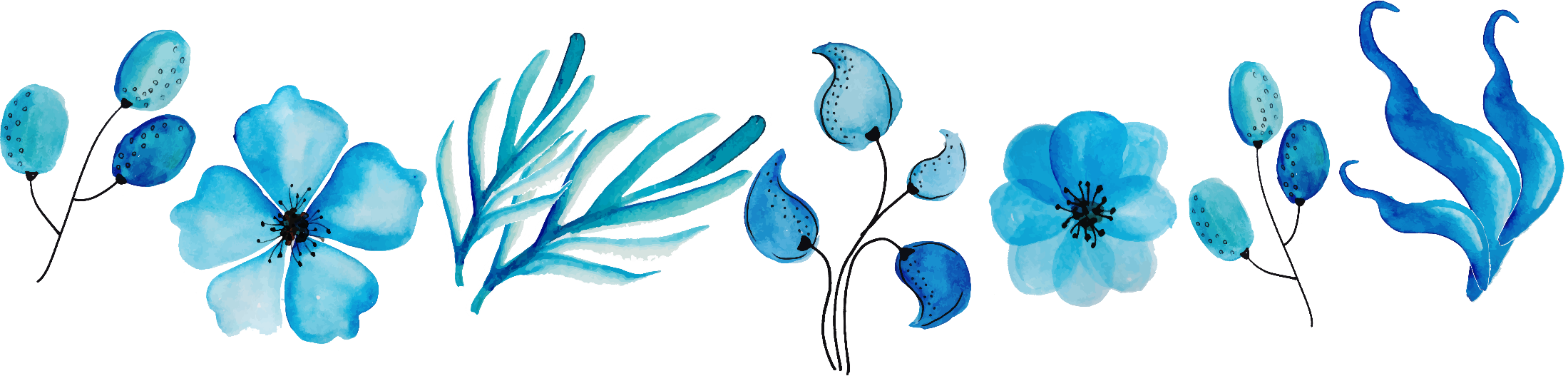